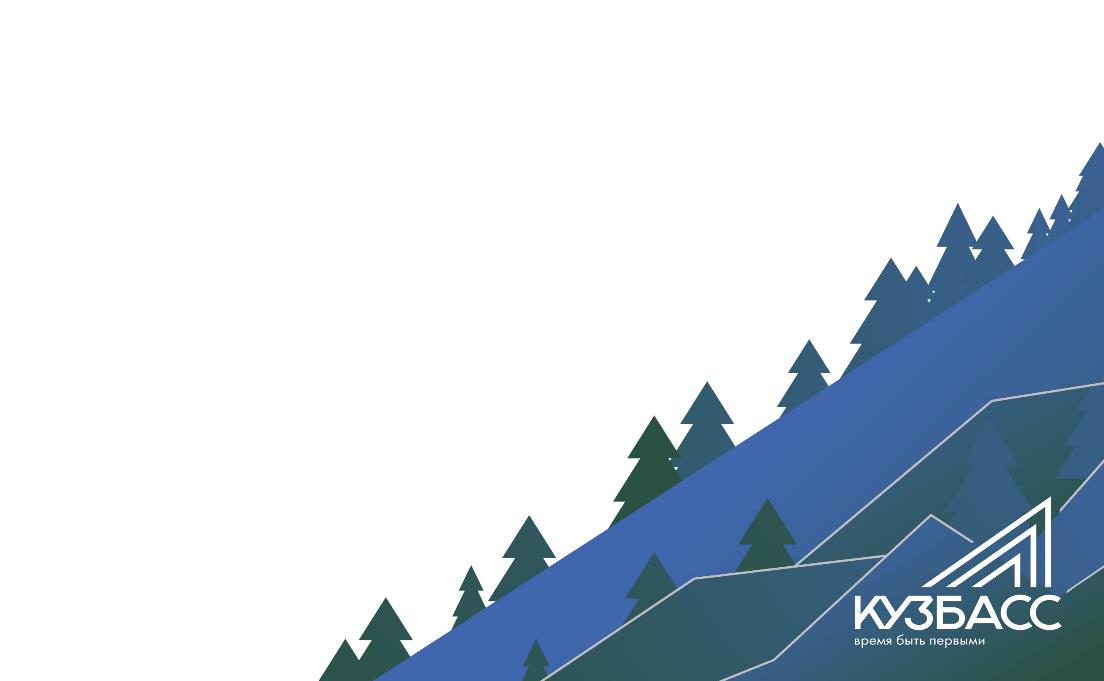 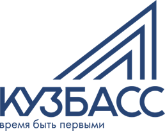 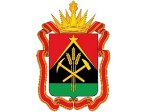 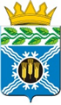 Итоги социально – экономического развития Крапивинского муниципального округа 
за 2022 год
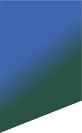 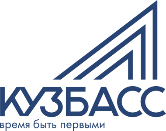 итоги 2022 года
планы на 2023 год
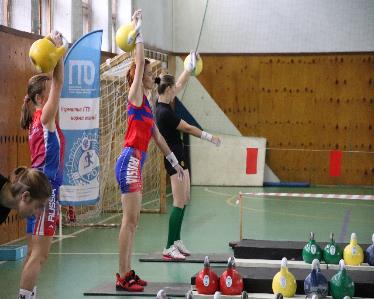 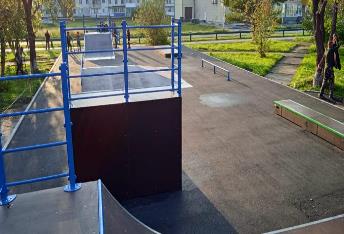 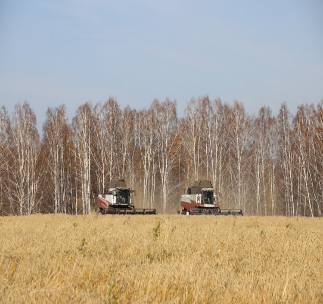 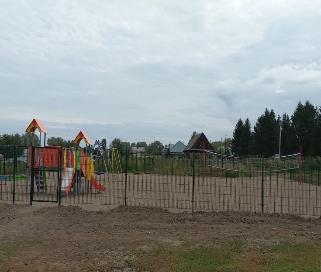 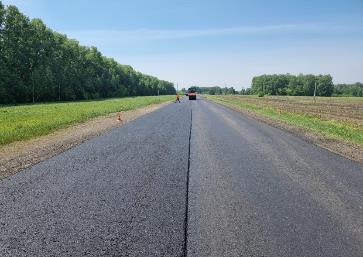 2
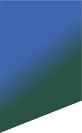 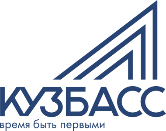 санкции
специальная военная операция на Украине
мобилизация
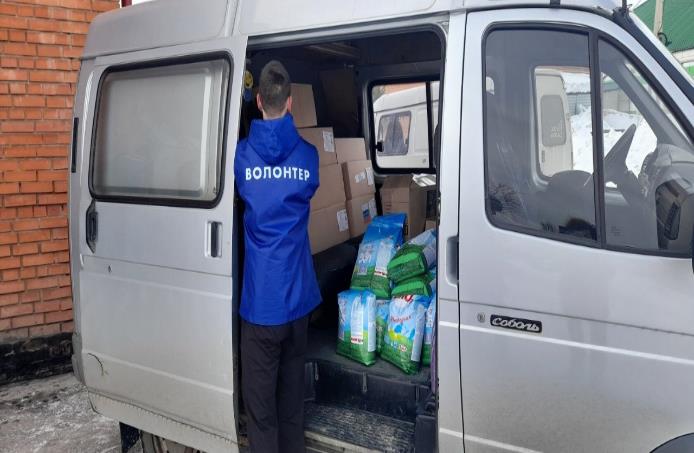 Сбор гуманитарной помощи
3
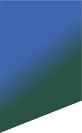 высокий урожай
водопровод от пгт. Зеленогорский до пгт. Крапивинский
290- летие пгт. Крапивинский
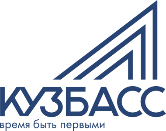 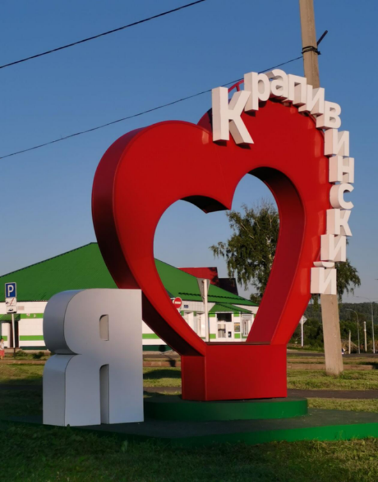 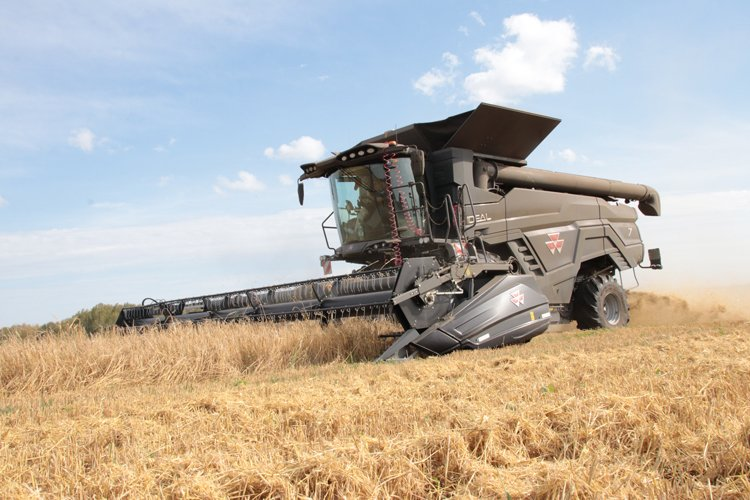 ООО «Плотниковское»
пгт. Крапивинский
4
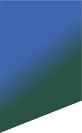 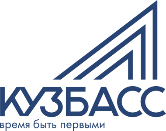 Сельское хозяйство
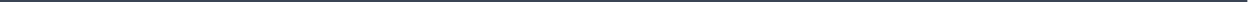 ООО «Банновское» - 49,2ц/га
КФХ Печерин С.В. - 44,1ц/га
ООО «Плотниковское» - 41,4ц/га
ООО «Златозара» - 40,5ц/га
ООО «Весна» - 39,8ц/га
ИП Полухин Н.И. - 37,9ц/га
ООО «Золотая Нива» - 35,6ц/га
ИП Шефер В.Р. - 36,4ц/га
5
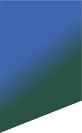 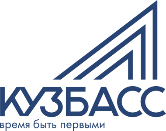 Сельское хозяйство
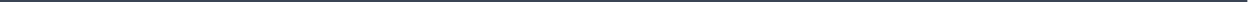 Картофель:
ООО «Златозара» - 310 ц/га
ООО «Весна» – 250 ц/га
ООО «СПК«Зеленовский» - 206,2ц/га

Технические культуры:
ООО «Плотниковское» - 23,1 ц/га
ООО «Банновское» - 22,9 ц/га
ООО «Златозара» - 22,1 ц/га
6
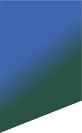 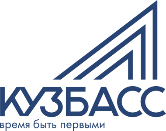 Сельское хозяйство
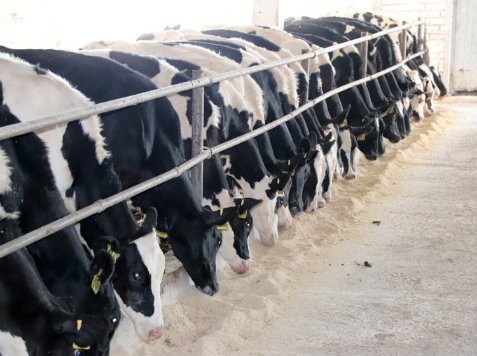 Агрохолдинг «Кузбасский»
7
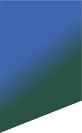 Сельское хозяйство
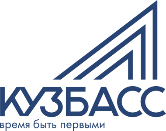 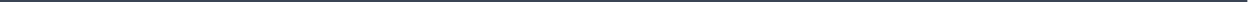 8
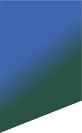 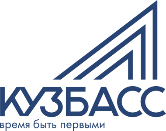 Сельское хозяйство
Формирование земельных участков из невостребованных долей, право собственности на которые было зарегистрировано:
1312 земельных участков общей площадью 14107,6 га
Земли сельскохозяйственного назначения:
4347,4 га представлены сельскохозяйственным организациям 
3796,5 га представлены физическим лицам
3500 га земель введены в оборот
9
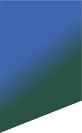 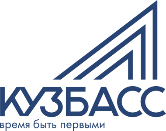 Сельское хозяйство
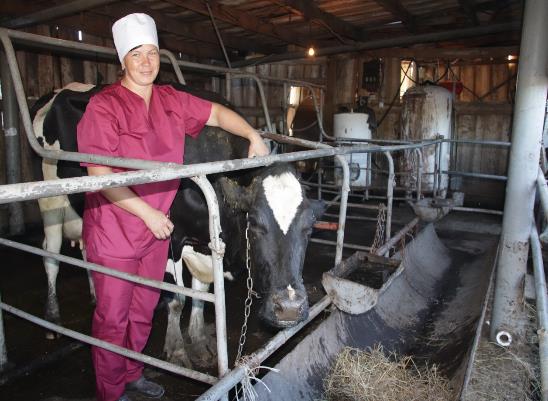 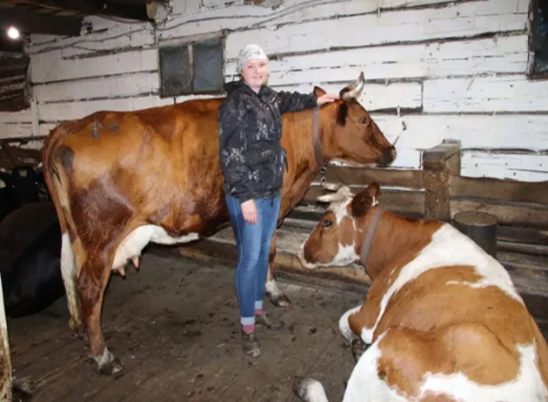 Щетинина О.А..
Малашкина О.В.
10
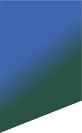 Промышленность
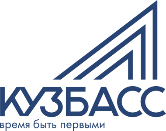 Структура отгруженной продукции видам деятельности:
добыча полезных ископаемых – 55,3%
обрабатывающие производства – 22,8%
обеспечение электрической энергией, газом и паром – 18,3%
водоснабжение; водоотведение, организация сбора и утилизации отходов – 3,6%
11
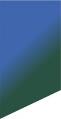 Малое и среднее предпринимательство
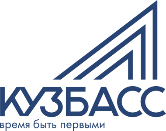 300 субъектов МСП
261 - самозанятые
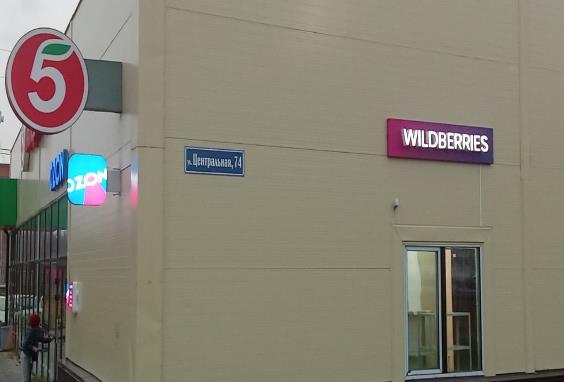 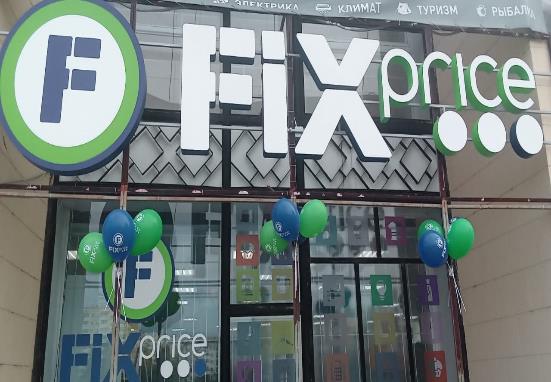 пгт. Зеленогорский
12
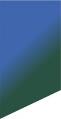 Здравоохранение
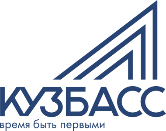 Обновление материально – технической базы:
маммограф рентгеновский
аппарат флюрографический
комплекс рентгеновский диагностический стационарный
аппарат палатный рентгенографический
видеоэндоскопический комплекс для бронхоскопии
видеопроцессор медицинский для эндоскопии
рефрактокератометр автоматический
монитор пациента прикроватный
концентратор кислорода
3 легковых автомобиля
Строительство модульного ФАПа в п.Каменный
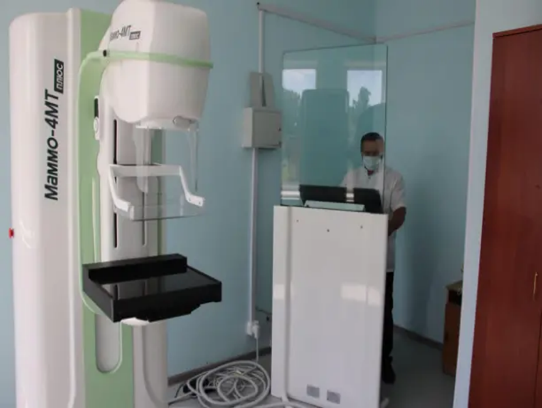 13
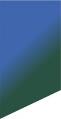 Здравоохранение
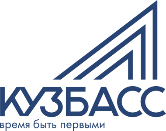 укомплектованность врачами – 48%:
работает 43 врача
трудоустроено 3 врача
2 специалиста получат выплату по программе «Земский доктор»  
укомплектованность средним медицинским персоналом – 63%:
численность среднего медицинского персонала 103 человека
трудоустроено 6 человек
4 специалиста получат выплату по программе «Земский фельдшер»
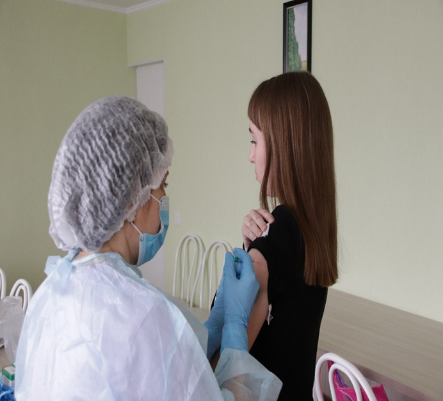 14
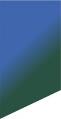 Здравоохранение
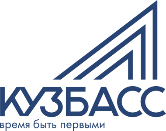 Диспансеризация:
детей-сирот и детей, попавших в трудную жизненную ситуацию, опекаемых и усыновленных детей -105,6%
медицинский осмотр несовершеннолетних профилактический – 61,1% 
определенных групп взрослого населения 1 этап – 70,1% 
углубленная диспансеризация определенных групп взрослого населения – 88,1% 
профилактический осмотр – 67,2%
88 выездов бригады врачей КОКБ:
осмотрено 1234 человек, в том числе - 319 дети 
223 выезда бригады врачей Крапивинской больницы
82 пациентам провели высокотехнологичные операции
15
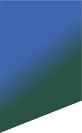 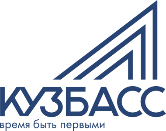 Образование
«Точка роста» в Банновской школе
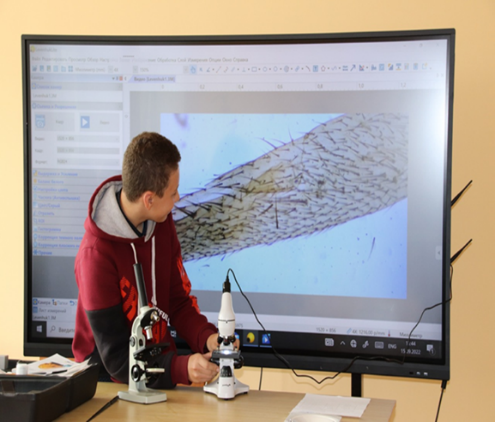 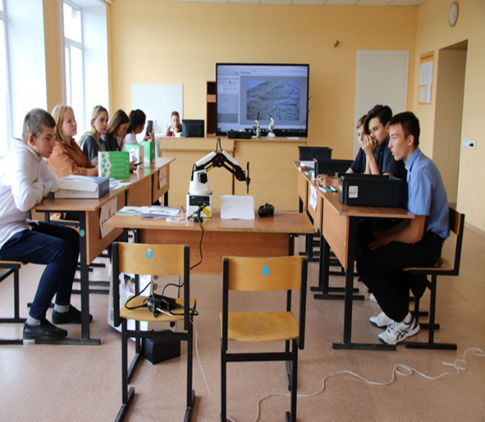 16
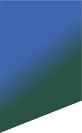 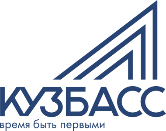 Образование
«Цифровая образовательная среда»
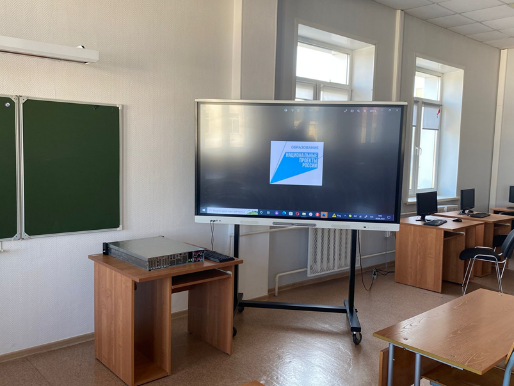 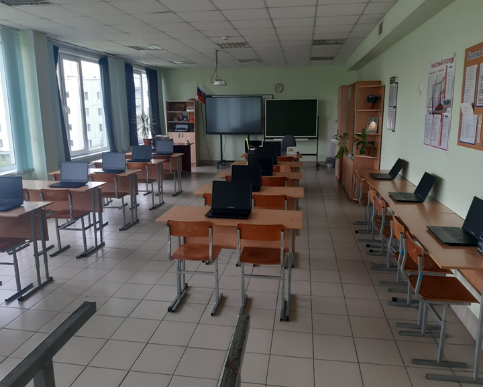 Борисовская школа
Зеленогорская школа
17
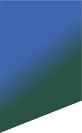 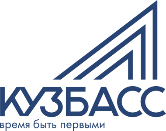 Образование
«Успех каждого ребенка»
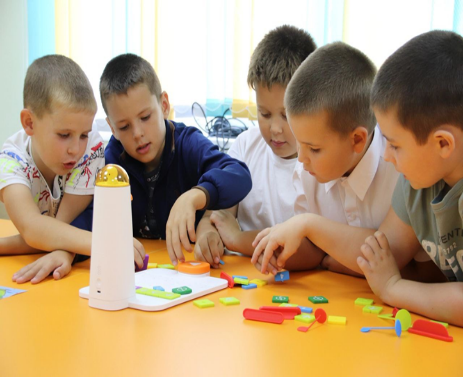 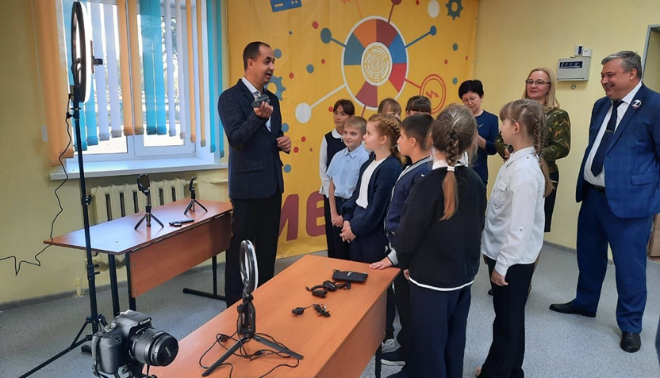 Развитие инженерного мышления
Мультипликационная теле и новостная студия
Крапивинский дом детского творчества
18
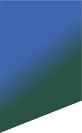 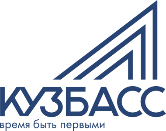 Образование
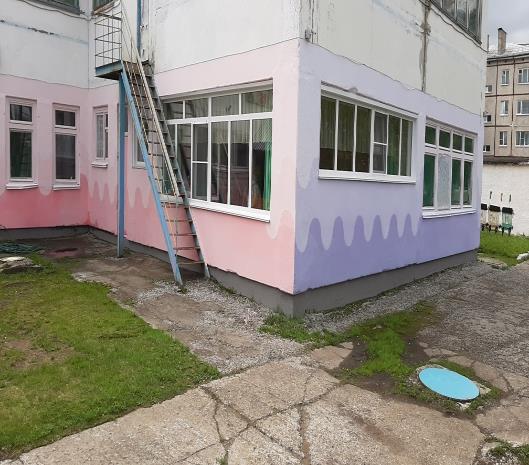 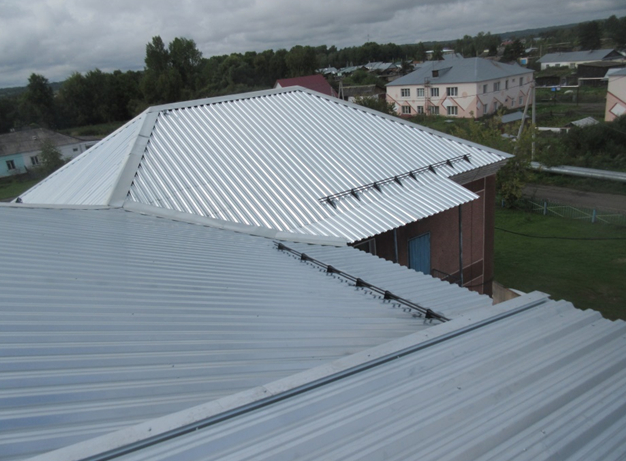 Детский сад «Улыбка»
Детский сад «Светлячок»
19
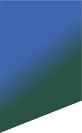 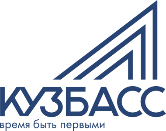 Образование
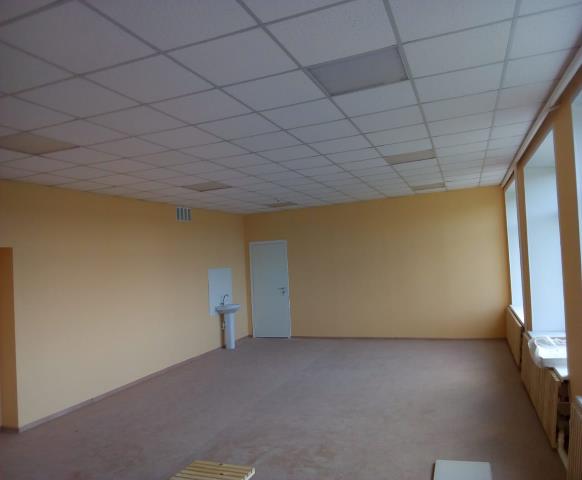 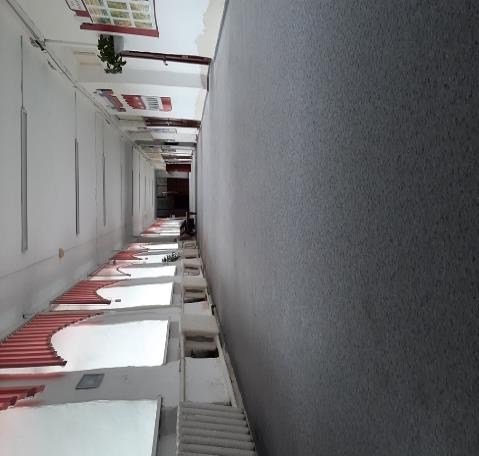 Банновская школа
Зеленовская школа
20
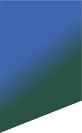 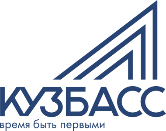 Образование
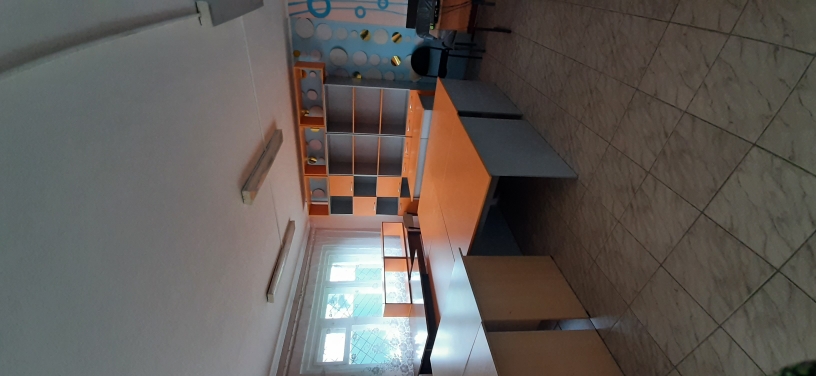 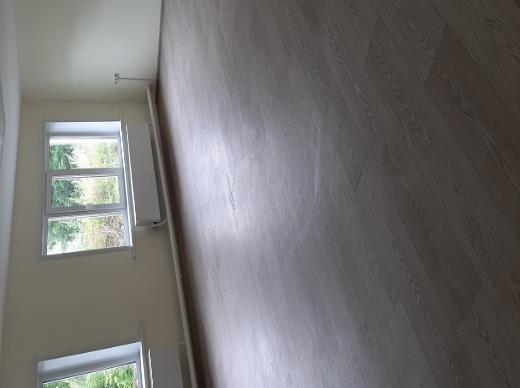 МБОУ «Крапивинский дом детского творчества», пгт. Зеленогорский
21
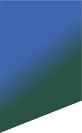 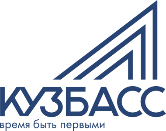 Образование
Летняя оздоровительная кампания:
функционировало 18 организаций 
отдохнуло 1503 ребенка 
ЕГЭ сдали все выпускники
Президентский гранд «ПроЛето»
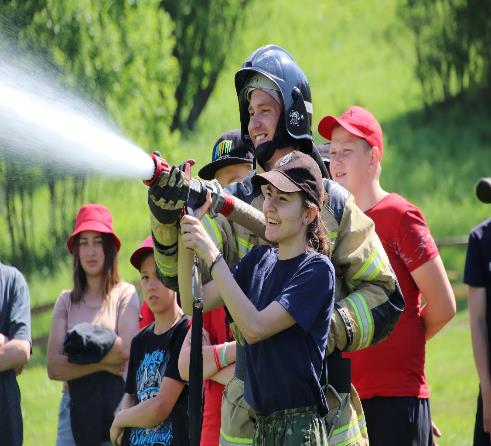 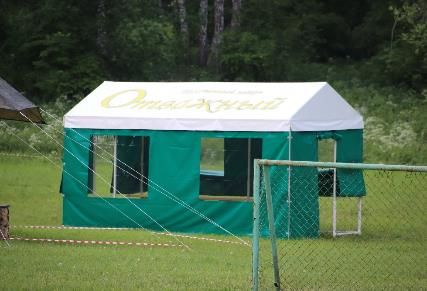 22
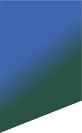 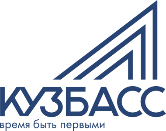 Социальная поддержка населения
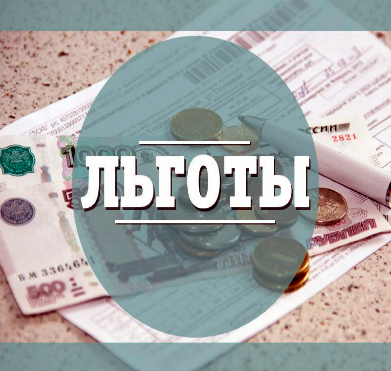 количество граждан, пользующихся льготами - 6175, в том числе:
 федеральные льготники – 1663 чел.
 региональные льготники – 4512 чел.
23
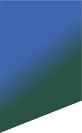 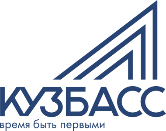 Социальная поддержка населения
адресная помощь – 642 человека 
социальная поддержка – 673 человека
помощь сельским семьям, имеющим ЛПХ 
отдых в ГАУ КО «Санаторий «Борисовский» – 23 ветерана труда
гуманитарная помощь мобилизованным гражданам – 1693 единицы вещей
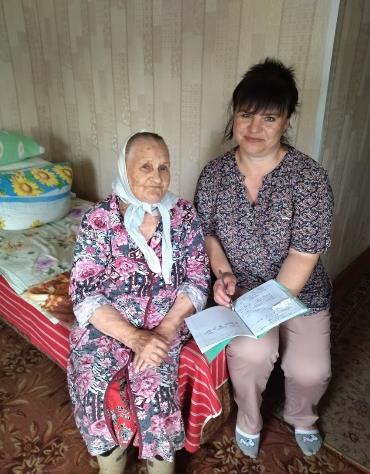 24
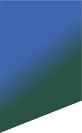 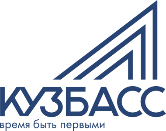 Социальная поддержка населения
Система долговременного ухода: 
новое оборудованием и укрепление материально-технической базы 
обучение - 23 сотрудника
типизация 774 получателей услуг
«школа ухода» - 46 занятий 
«служба сиделок» - 9 человек  
пункт проката – 55 человек
«Социальное такси» - 156 человек 
мобильная бригада социальной помощи  - 688 услуг
3 приемные семьи
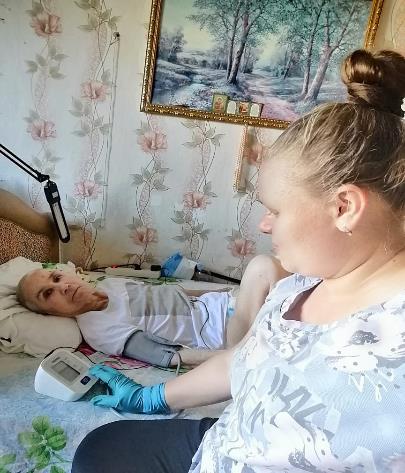 25
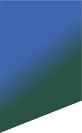 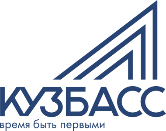 Социальная поддержка населения
поиск работы - 32
деятельность ИП - 34
ведение ЛПХ - 46
иные мероприятия - 28
140 контрактов:
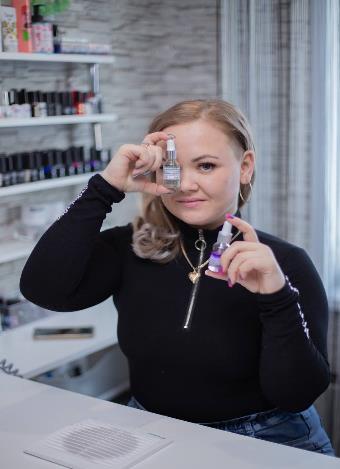 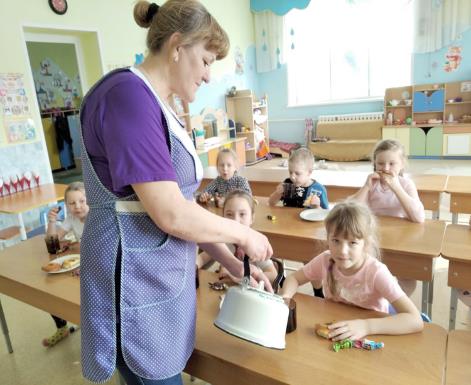 Поиск работы
Самозанятый
26
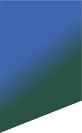 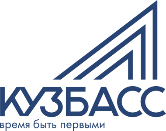 Социальная поддержка населения
Обновление материально – технической базы КЦСОН:
мебель
инвентарь 
автомобиль
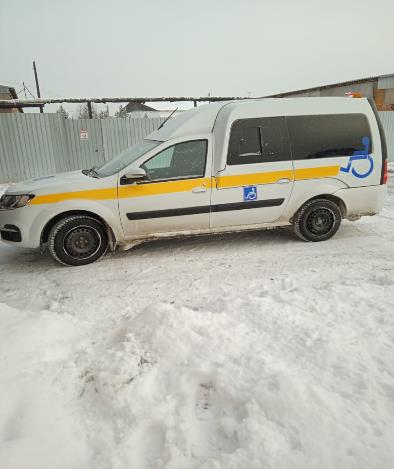 27
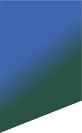 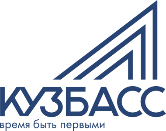 Социальная поддержка населения
Финансовая поддержка – 464 тыс. руб.
Услуги СРЦ:
1202 человека, из них 578 детей
прошли оздоровление – 96 детей
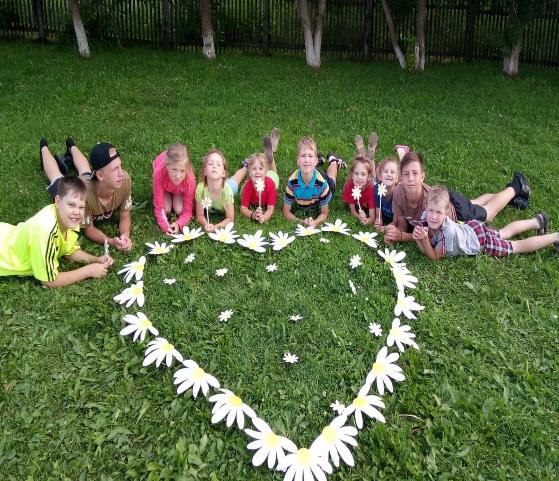 28
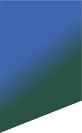 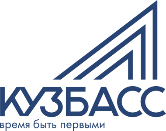 Культура
Модельная библиотека в с. Барачаты
Освоено 515,5 тыс. руб.:
приобретение оборудования
пополнение библиотечных и музейных фондов
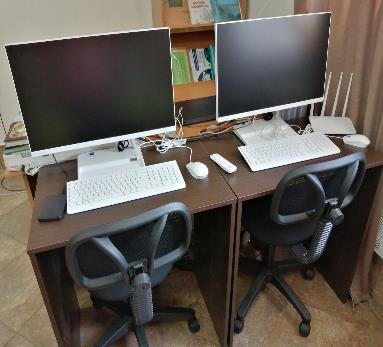 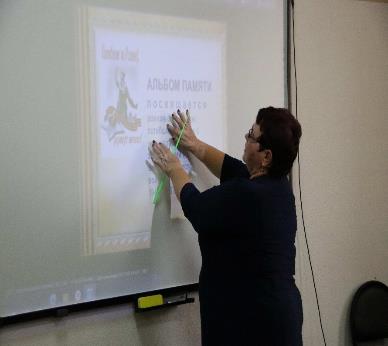 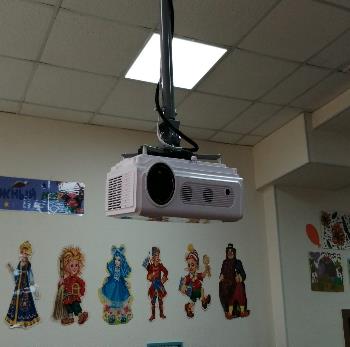 Стало
29
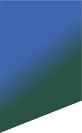 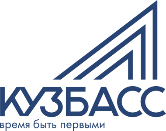 Культура
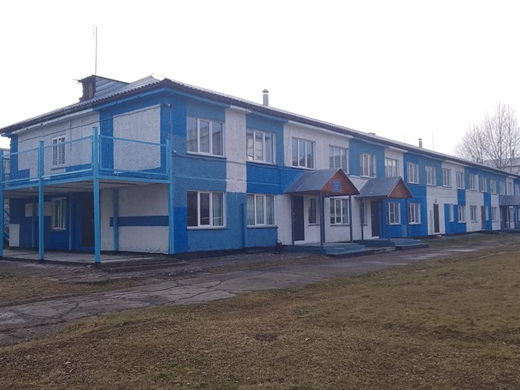 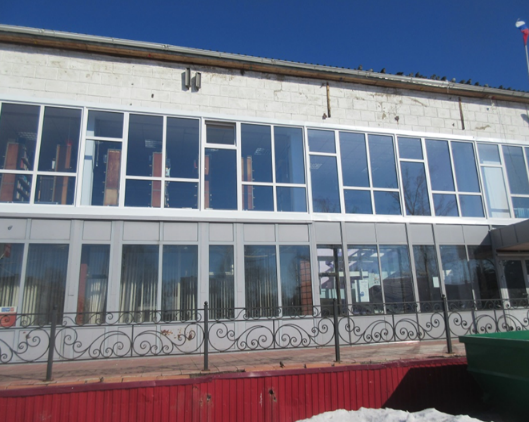 Спортивная школа в пгт. Зеленогорский
Зеленогорская библиотека
30
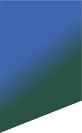 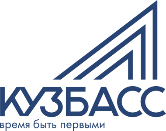 Культура
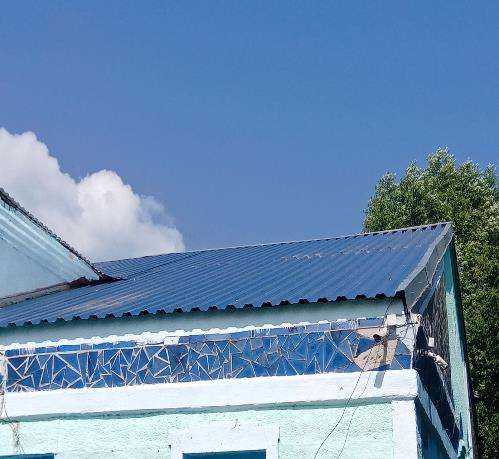 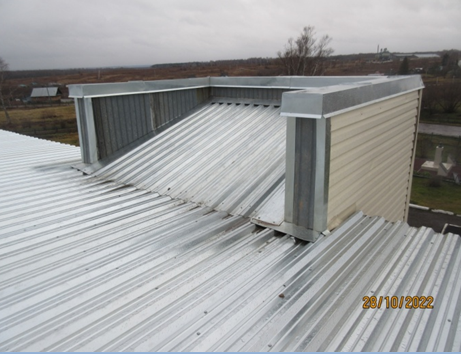 Ремонт кровли Борисовского СДК
Ремонт кровли Банновского СДК
31
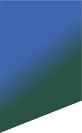 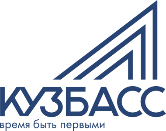 Культура
Передвижная планшетная выставка «В. Д. Вучичевич-Сибирский: 
первый в Кузбассе, единственный в Российской Империи»
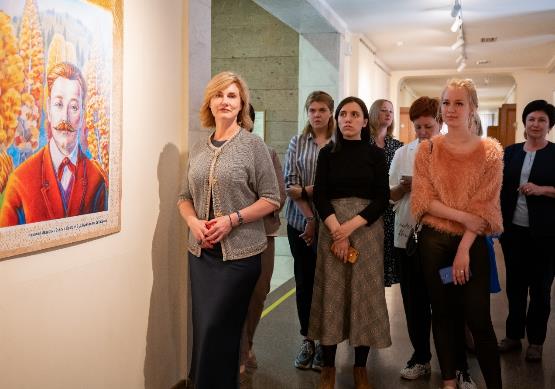 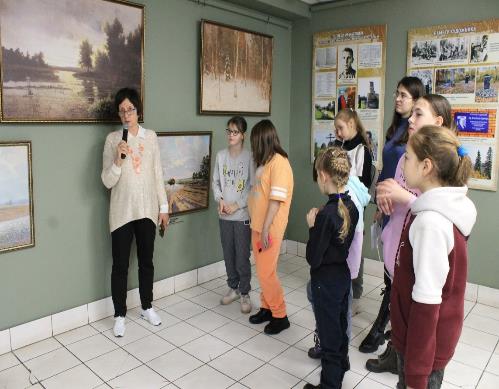 32
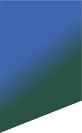 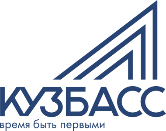 Культура
Региональная конференция «Имя В. Д. Вучичевича-Сибирского, как культурный код территории: современные аспекты и приоритеты развития»
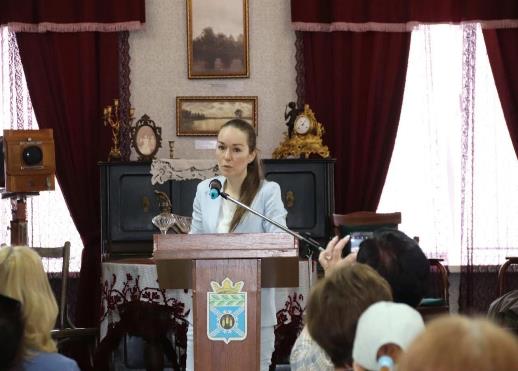 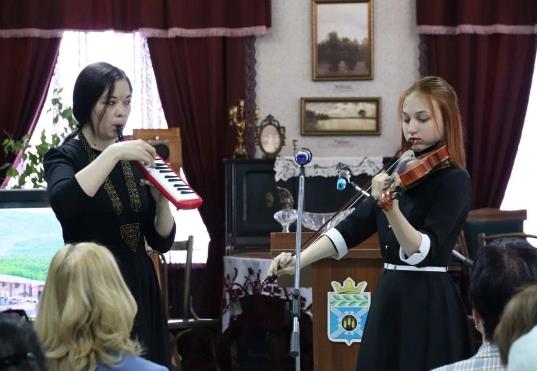 33
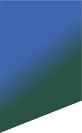 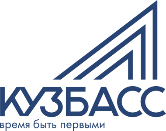 Культура
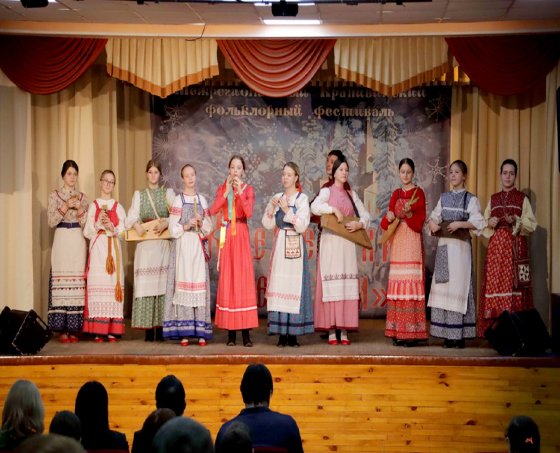 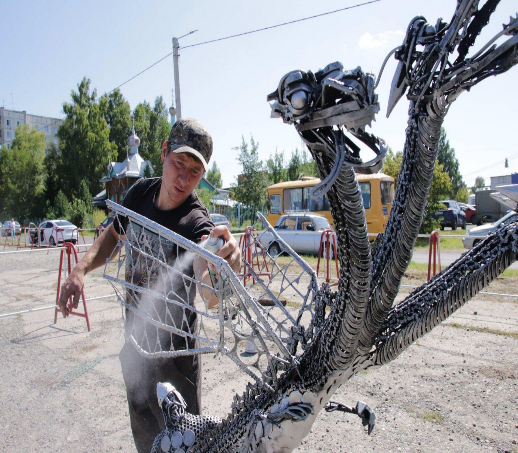 «Крещенские вечерки»
«Железное кружево»
34
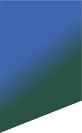 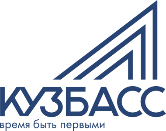 Культура
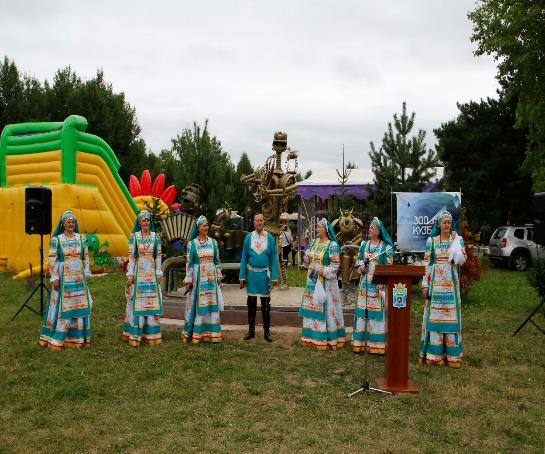 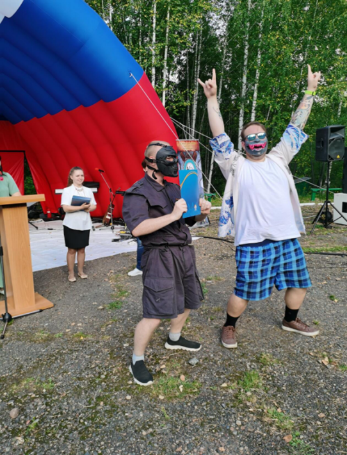 «Истоки»
Рок-фестиваль
35
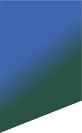 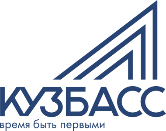 Культура
Конно-спортивные соревнования
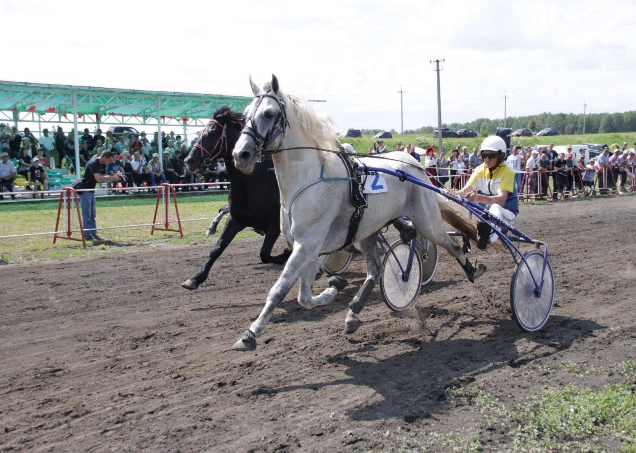 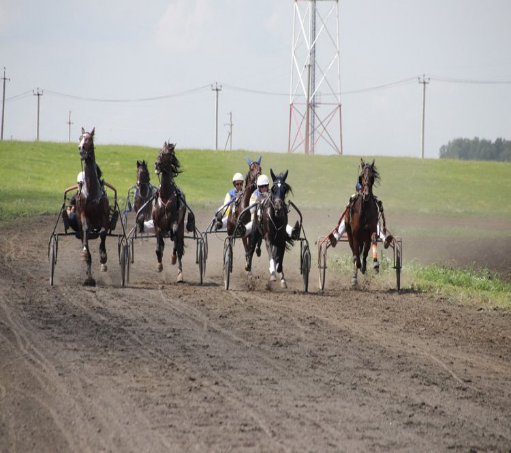 36
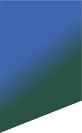 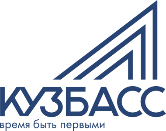 Культура
290- летие пгт. Крапивинский
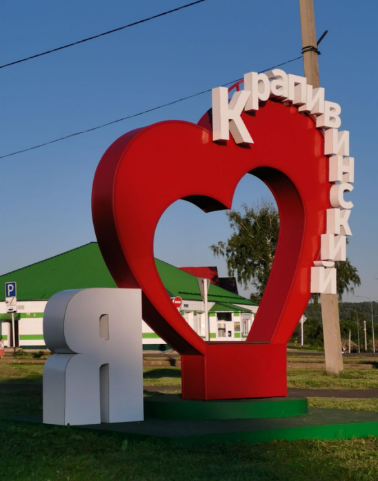 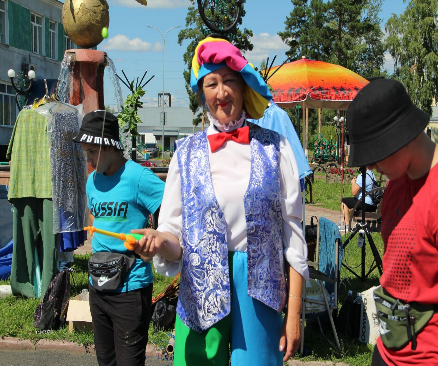 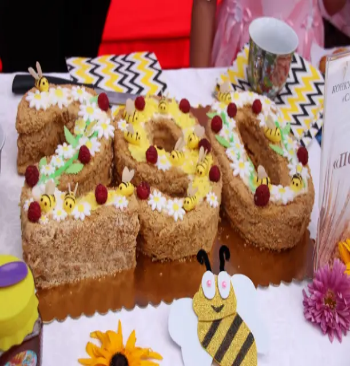 37
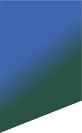 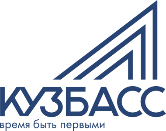 Спорт
Доля граждан, систематически занимающихся физической культурой составила 53,9%
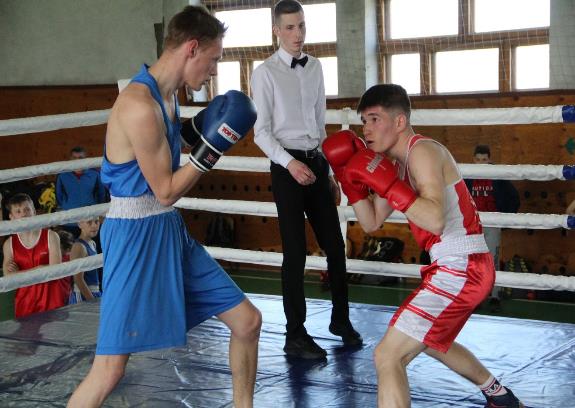 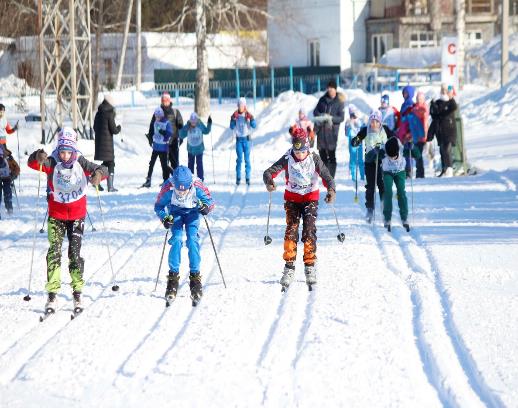 38
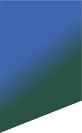 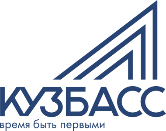 Молодежная политика
трудоустроено в летнее время 145 несовершеннолетних
более 600 добровольцев
15 волонтерских отрядов
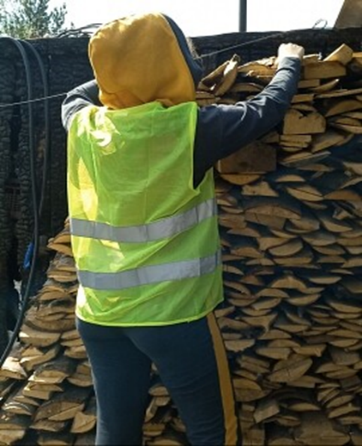 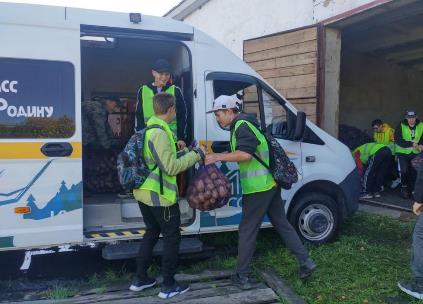 39
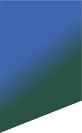 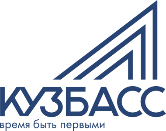 Молодежная политика
адресная помощь - более 1000 человек
сбор гуманитарной помощи – более 2 тонн
«Бессмертный полк» - более 6000 тысяч участников
«Железное кружево» – собрано более 1 тонны
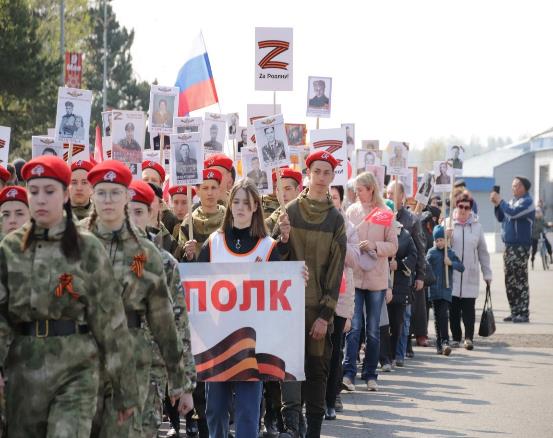 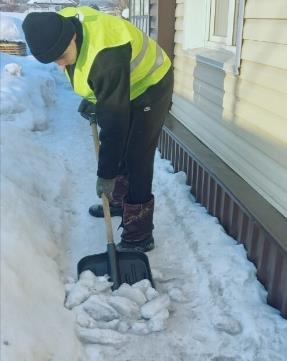 40
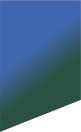 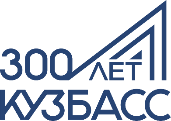 Жилищно – коммунальное хозяйство
31 котельная:
многоквартирные дома – 78
частный сектор – 103
бюджетные учреждения – 152
прочие абоненты - 62
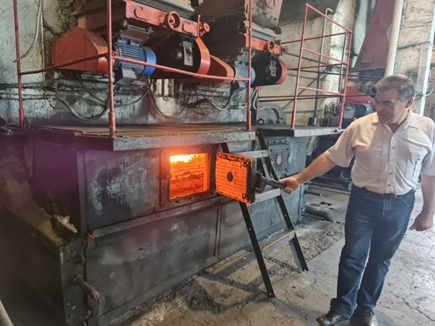 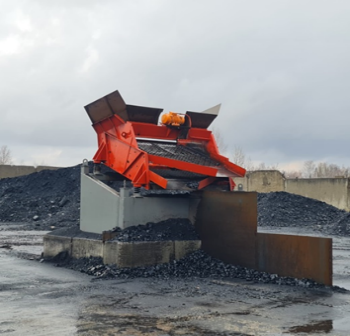 41
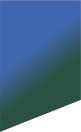 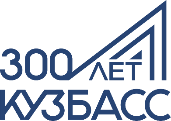 Жилищно – коммунальное хозяйство
ООО «ТЭП»  сформировано 2 аварийно-восстановительные бригады:
 по теплоснабжению
 по водопроводно-канализационным сетям
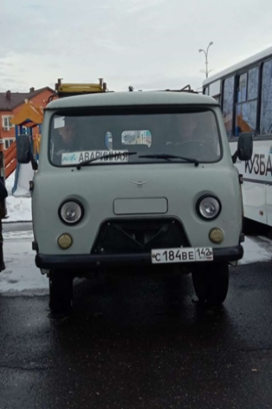 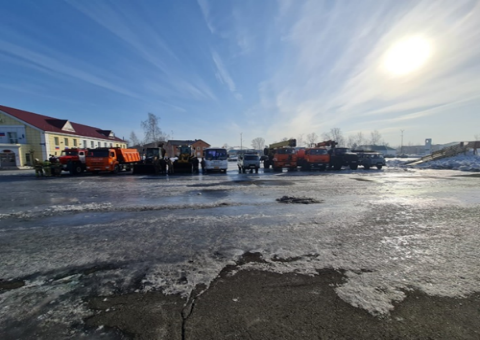 42
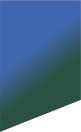 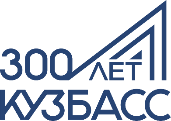 Жилищно – коммунальное хозяйство
Строительство объекта «Водоснабжение пгт Крапивинский от водозабора пгт Зеленогорский»
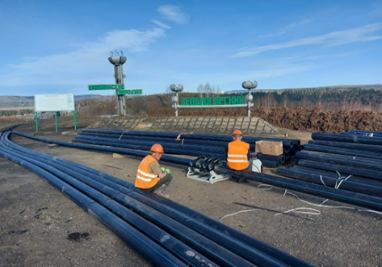 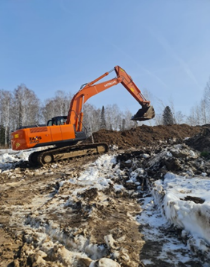 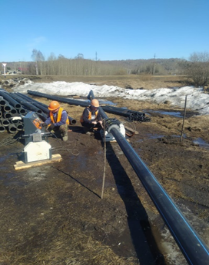 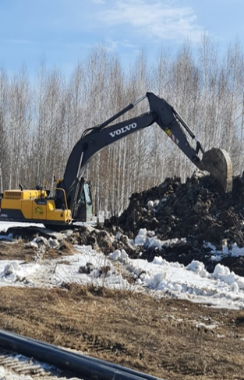 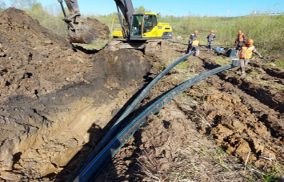 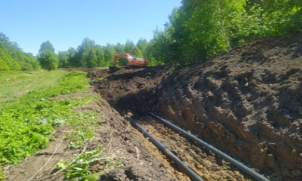 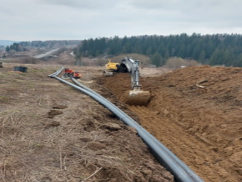 43
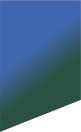 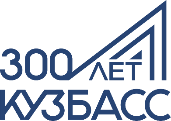 Жилищно – коммунальное хозяйство
Строительство объекта «Водоснабжение пгт Крапивинский от водозабора пгт Зеленогорский»
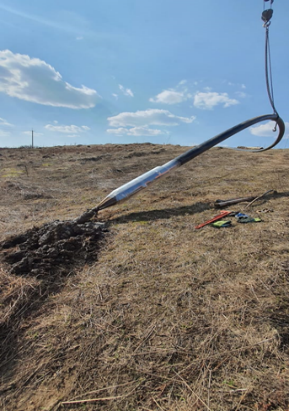 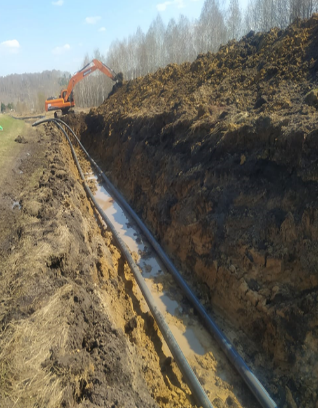 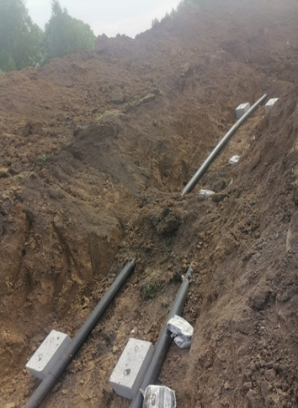 44
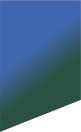 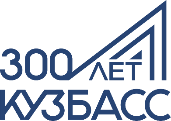 Жилищно – коммунальное хозяйство
Строительство объекта «Водоснабжение пгт Крапивинский от водозабора пгт Зеленогорский»
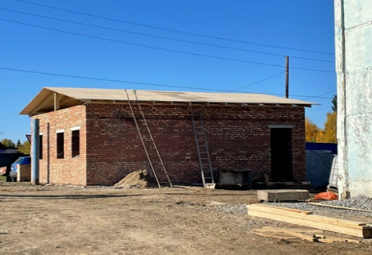 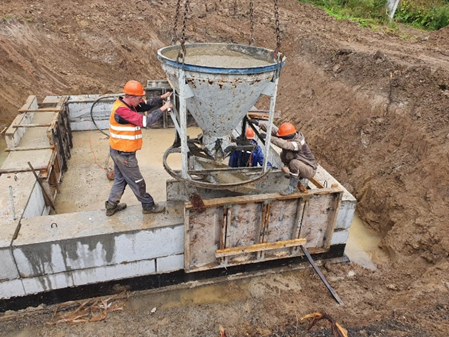 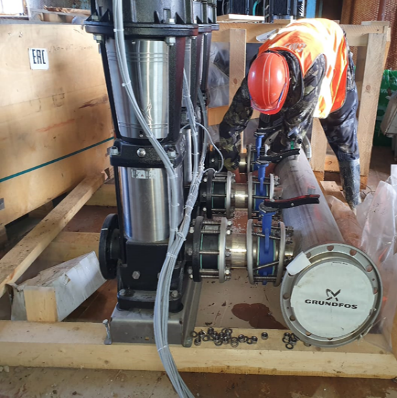 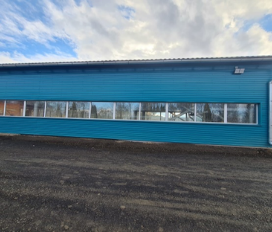 45
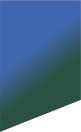 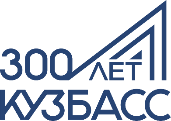 Жилищно – коммунальное хозяйство
Строительство объекта «Водоснабжение пгт Крапивинский от водозабора пгт Зеленогорский»
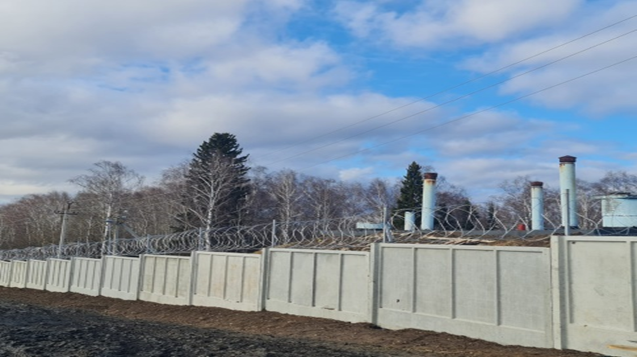 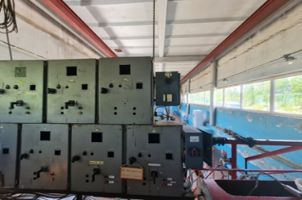 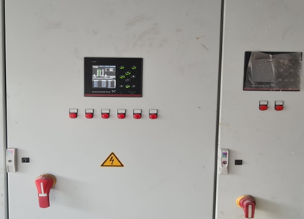 46
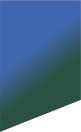 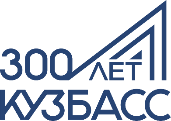 Жилищно – коммунальное хозяйство
Ремонт ветхих водопроводных сетей:
сельские поселения – 5,9 км
пгт. Крапивинский  - 4,0 км
пгт. Зеленогорский – 1,0 км
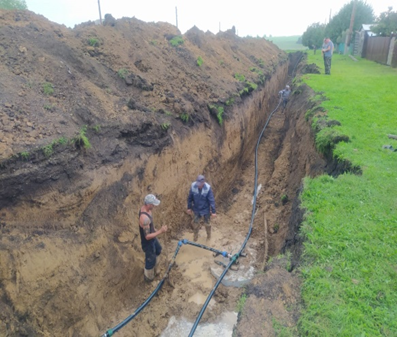 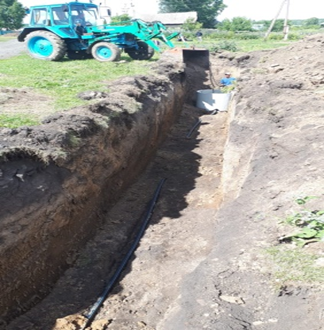 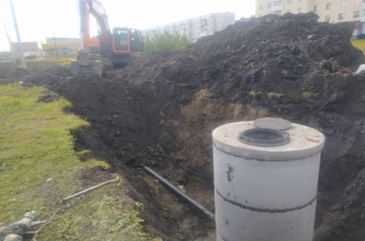 47
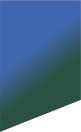 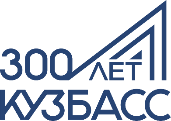 Жилищно – коммунальное хозяйство
Подготовка объектов теплоснабжения
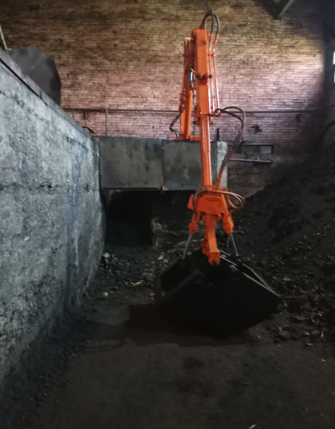 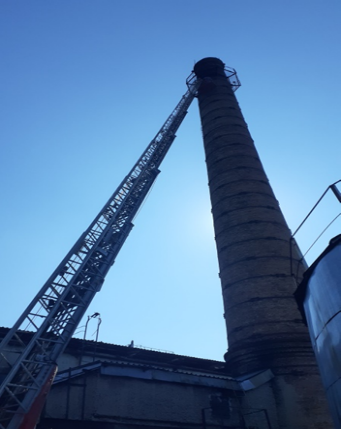 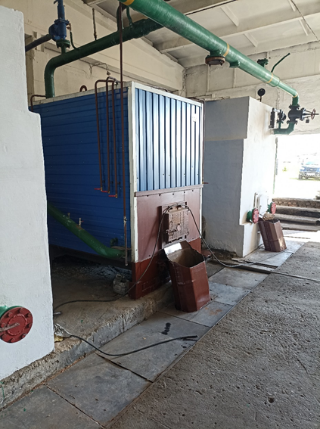 Дымовая труба котельная 
пгт. Зеленогорский
Котельная МСО 
пгт. Крапивинский
Грейферный погрузчик угля ЦК пгт. Крапивинский
48
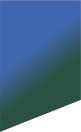 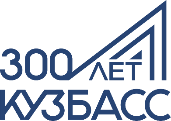 Жилищно – коммунальное хозяйство
Подготовка объектов теплоснабжения
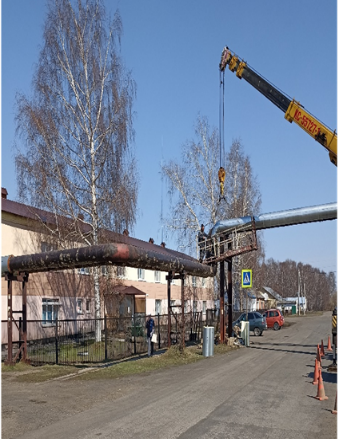 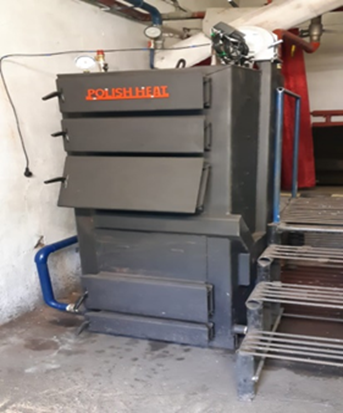 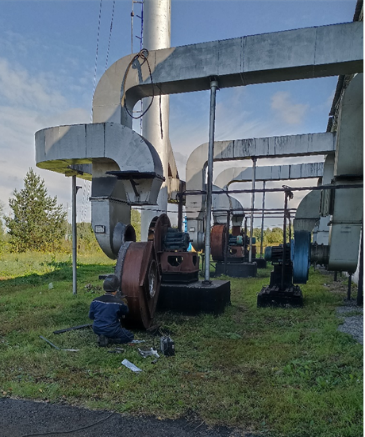 Утепление тепловых сетей пгт. Крапивинский
Котел длительного горения п. Каменный
Центральная котельная 
пгт. Крапивинский
49
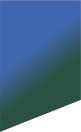 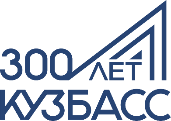 Жилищно – коммунальное хозяйство
Благоустройство общественных пространств
Благоустройство дворовых территорий
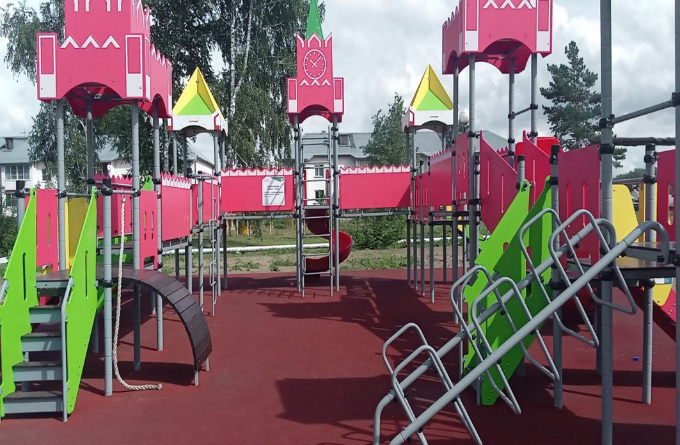 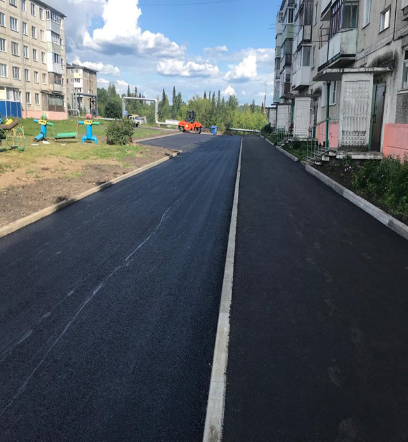 пгт. Зеленогорский, д. 81
пгт. Крапивинский, детская площадка «Кремль»
50
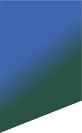 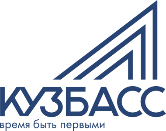 Жилье
жилищные условия улучшат 47 человек
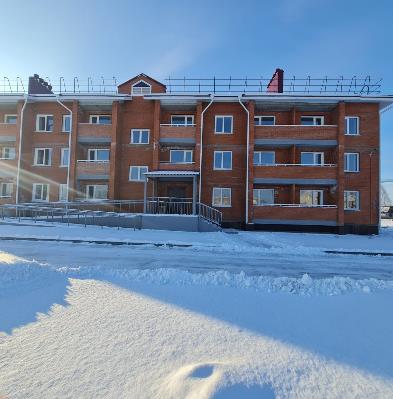 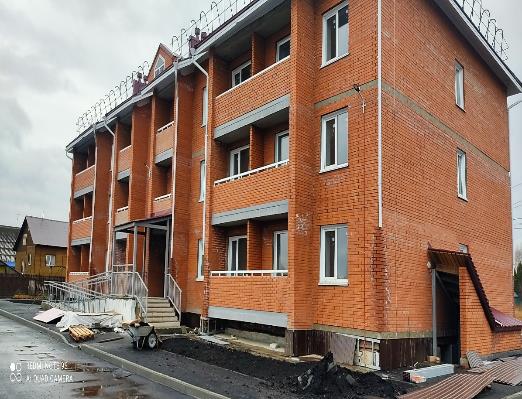 пгт. Крапивинский, ул. Мостовая
51
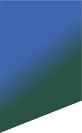 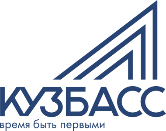 Качество дорог
Текущий ремонт асфальтобетонного покрытия 
в пгт. Крапивинский
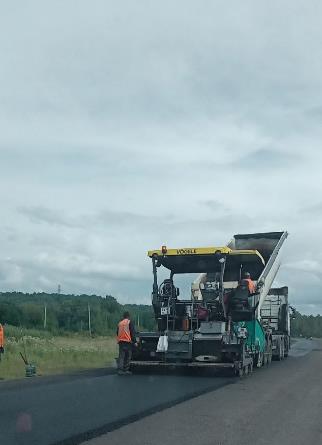 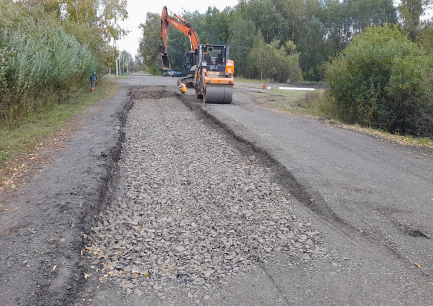 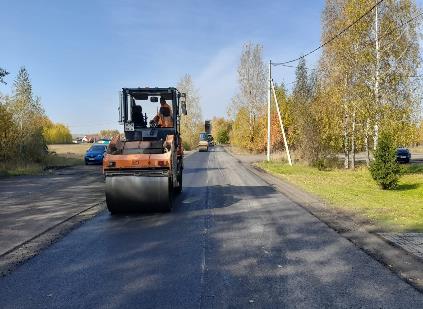 ул. Ломоносова
Въезд
52
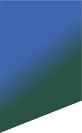 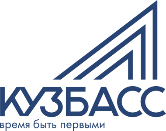 Качество дорог
Ремонт дорог ОАО «Крапивиноавтодор»
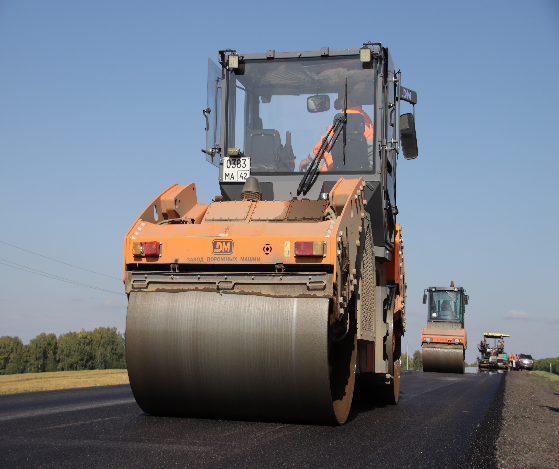 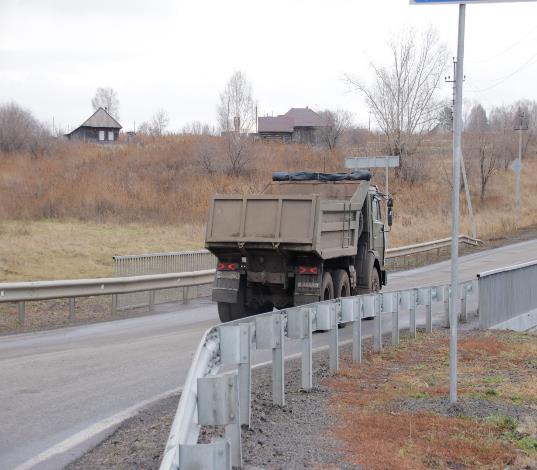 ул. Ломоносова
Мост на автомобильной дороге Тараданово-Карьер «Елбак»
Автодорога «Зеленогорск – Крапивино»
53
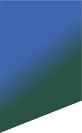 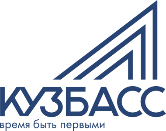 Качество дорог
Ремонт дорог по национальному проекту «Безопасные 
и качественные дороги»
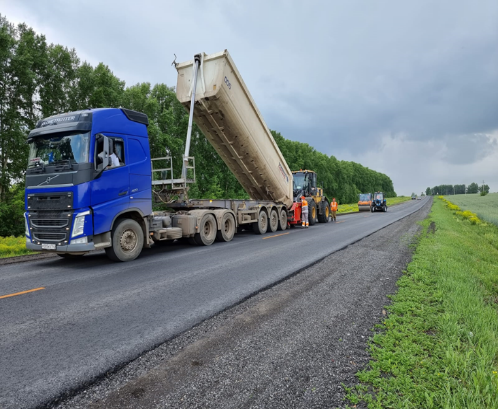 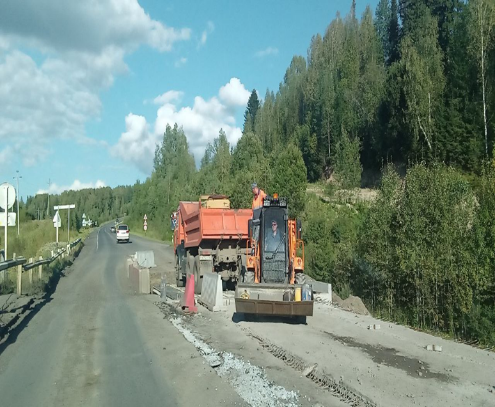 Ремонт дороги Крапивино - Панфилово
Ремонт моста через р. Кедровка
54
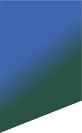 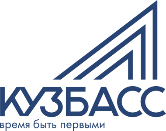 Качество дорог
Пешеходная дорожка по ул. Кооперативная
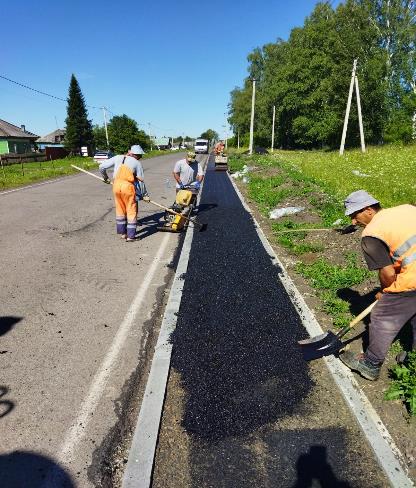 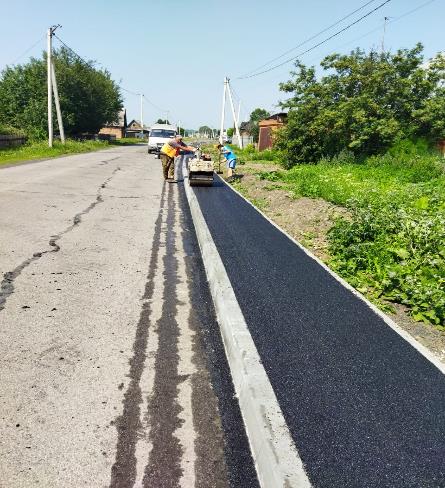 55
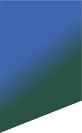 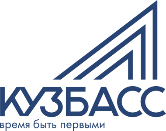 Качество дорог
Отсыпка дорог
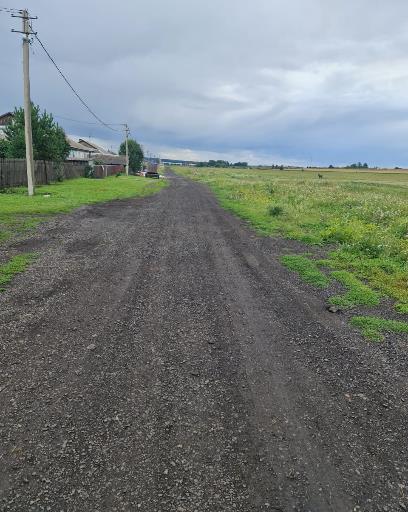 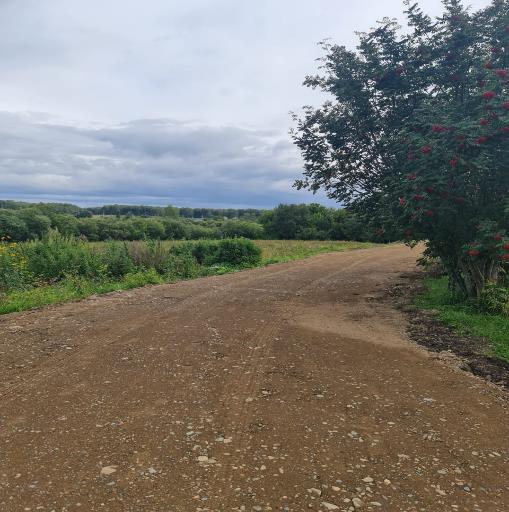 с. Борисово
д. Сарапки
56
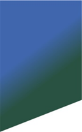 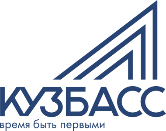 Инициативное бюджетирование
скейт – парк в пгт. Зеленогорский
капитальный ремонт спортивного зала школы в с. Банново
благоустройство детской спортивно - игровой площадки в д. Шевели
благоустройство территории мемориального комплекса в пгт. Крапивинский
благоустройство 5 мест захоронения
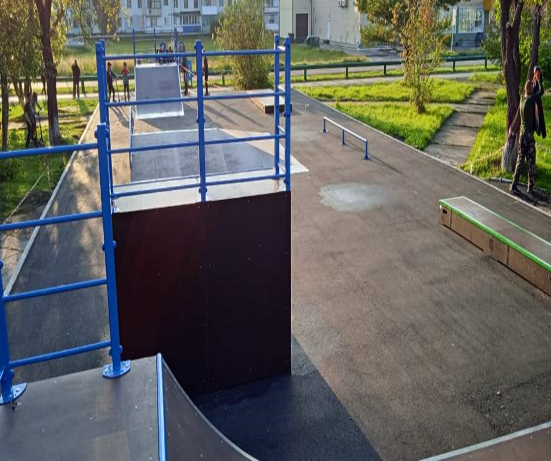 Скейт –парк
57
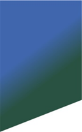 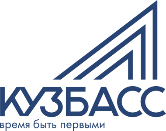 Инициативное бюджетирование
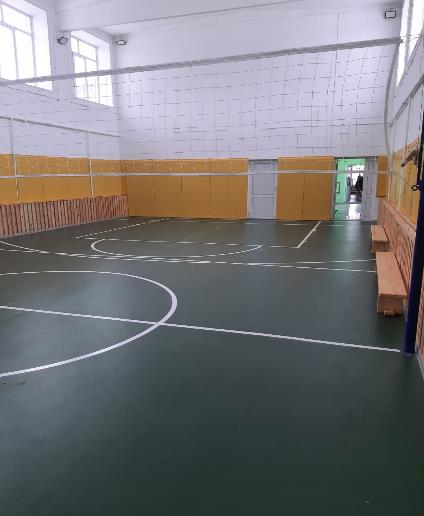 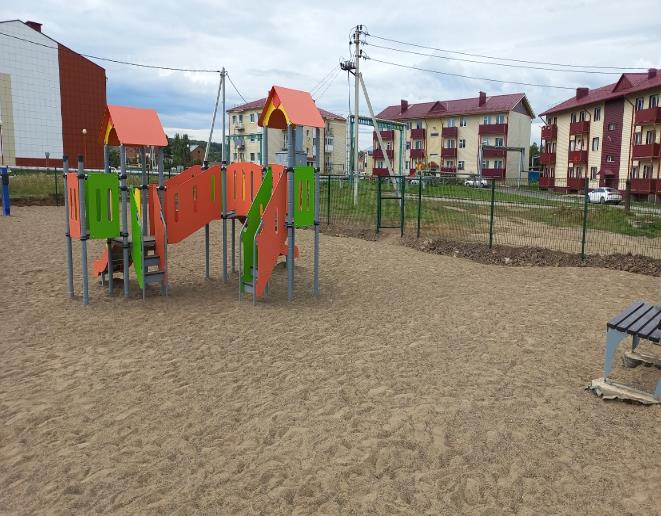 Спортивный зал Банновской школы
Детская спортивно – игровая площадка в д. Шевели
58
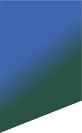 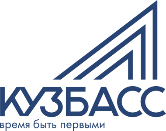 Уровень жизни населения
59
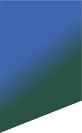 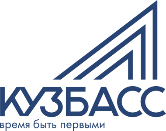 Демографические показатели
9 месяцев 2022 года:
родилось 156 малышей
умерло 269 человека
миграционный прирост - 37 человек
заключено 102 брака
оформлено 77 разводов
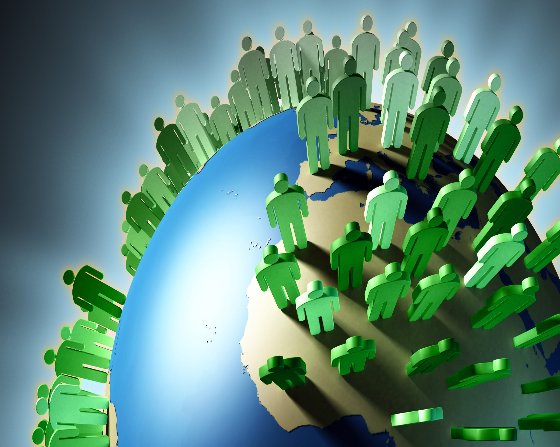 60
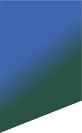 Планы на 2023 год
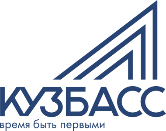 производство сельхозпродукции сохранить на уровне текущего года
введение в оборот брошенные земли
модернизация коммунальной инфраструктуры
обеспечение граждан доступным и комфортным жильем 
ремонт дорог и благоустройство территорий
участие в национальных проектах
участие в президентских грантах 
развитие спортивной и туристической инфраструктуры
61
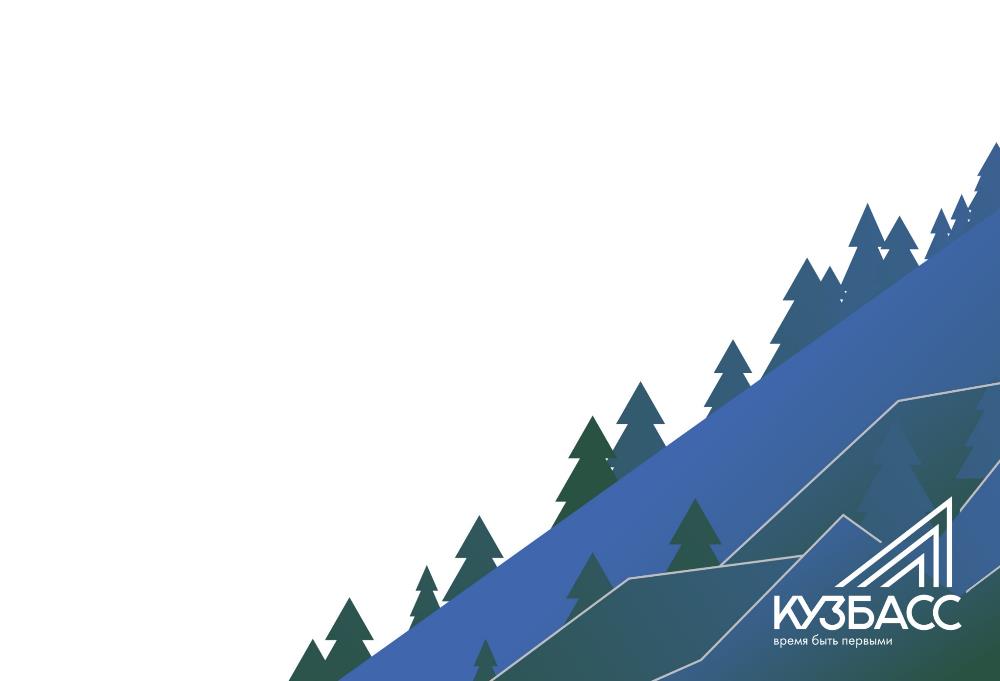 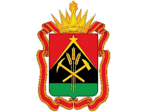 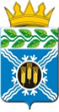 Спасибо за внимание!